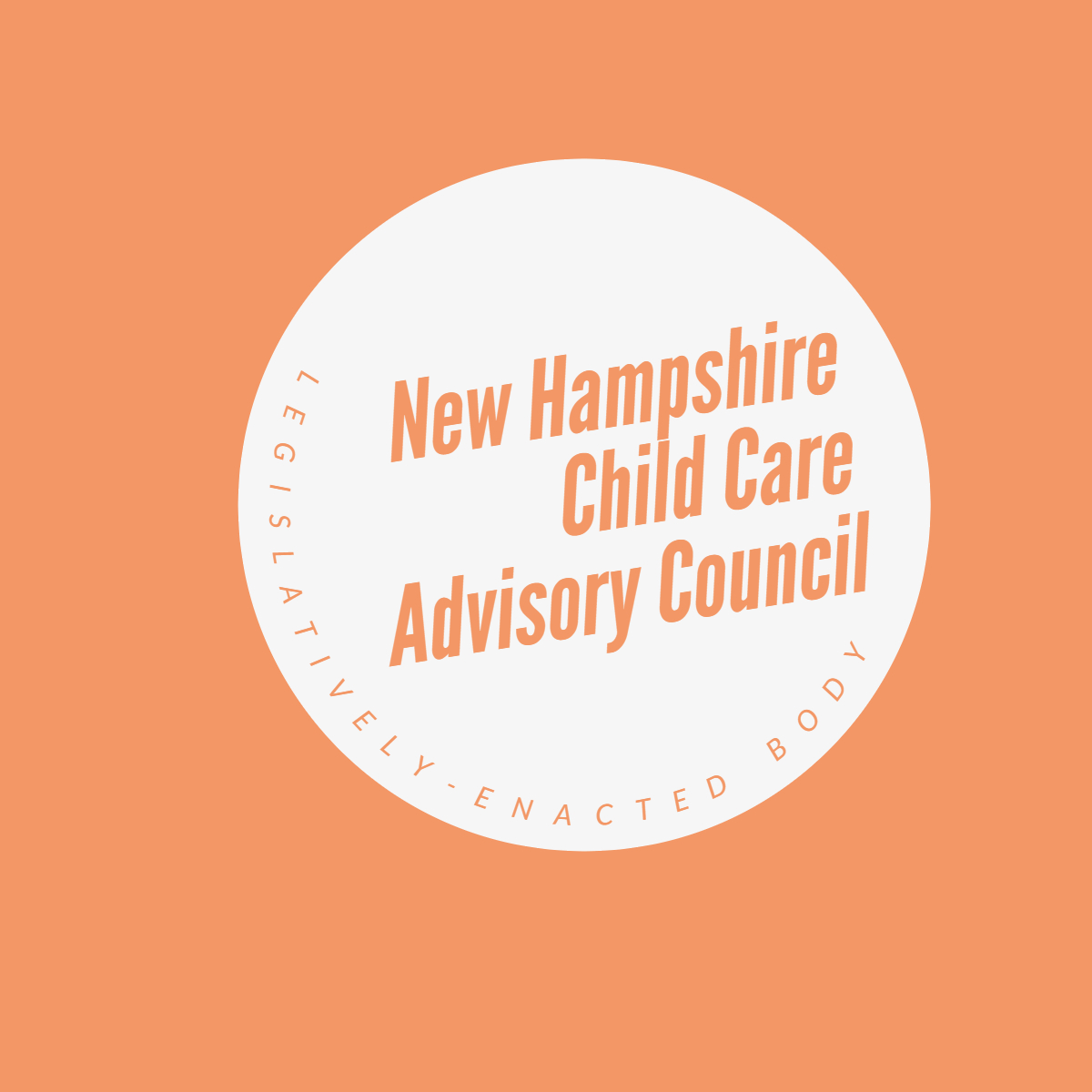 Everyone is muted so we can all hear well
We are recording this call. The recording, chat, this Power Point and any meeting materials will be posted at earlylearningnh.org/meetings by the end of the day today.
Please use the Chat or Email info@earlylearningnh.org for technical issues or to share your experiences, questions, ideas, tips and solutions throughout the call
If you would like to receive a certificate please type “certificate” along with your name, your email, and the name of your child care program
A few logistics
[Speaker Notes: Jackie]
Today’s Agenda 6/13/2024
NHCCAC Meeting
Welcome, Introductions, and Logistics
Legislative Updates
Bureau of Child Development and Head Start Collaboration Updates
Bureau of Child Care Licensing Updates
Watch Me Grow Information
Get the Lead Out program information
Public Announcements
Q & A / Wrap Up
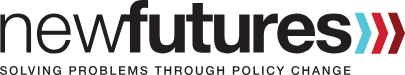 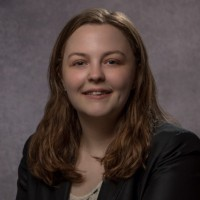 Lauren Martin
Community Engagement Coordinator
Contact Info

Email: lmartin@new-futures.org

Phone Number: (603) 225-9540 x100
Legislative Updates
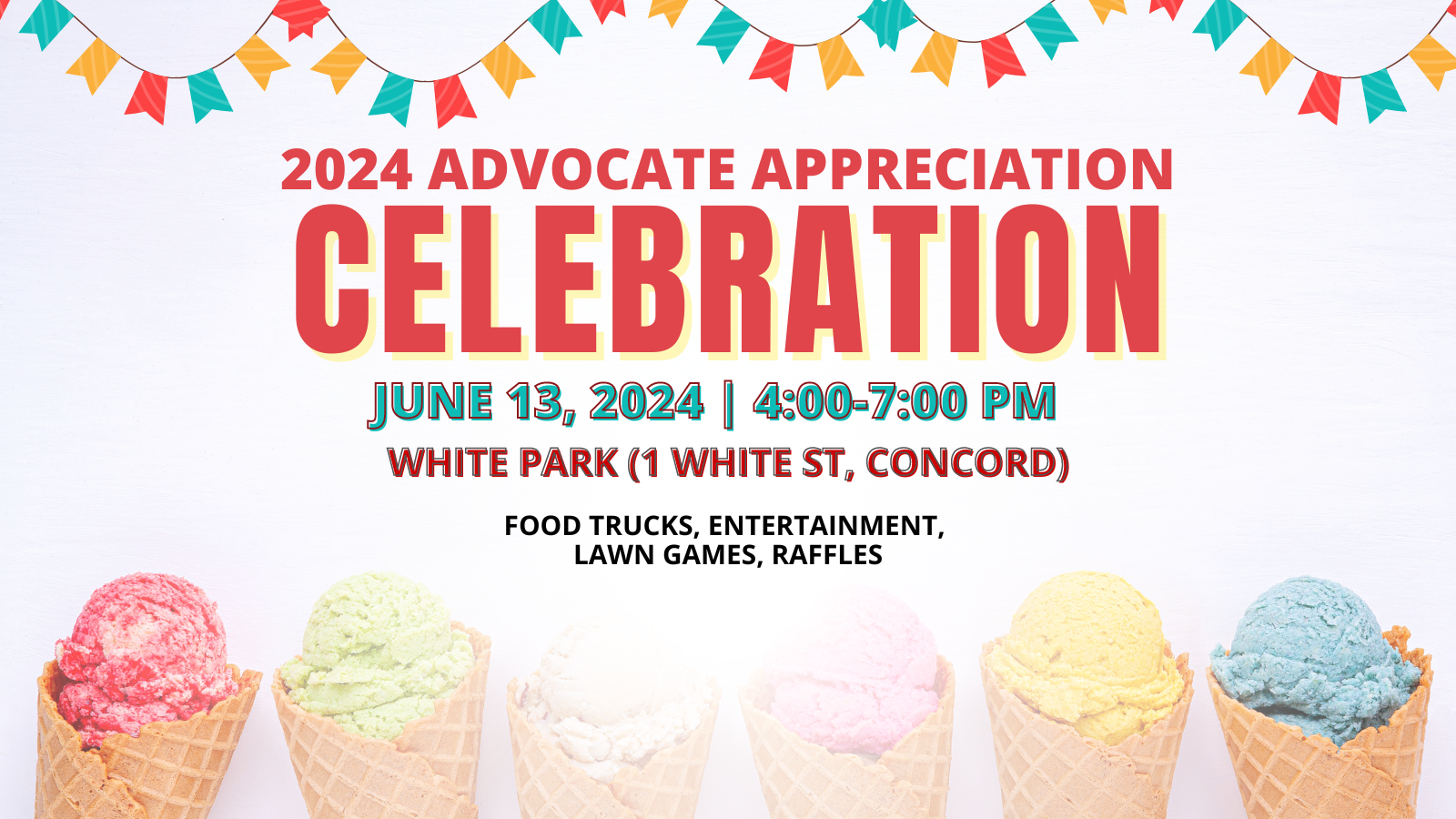 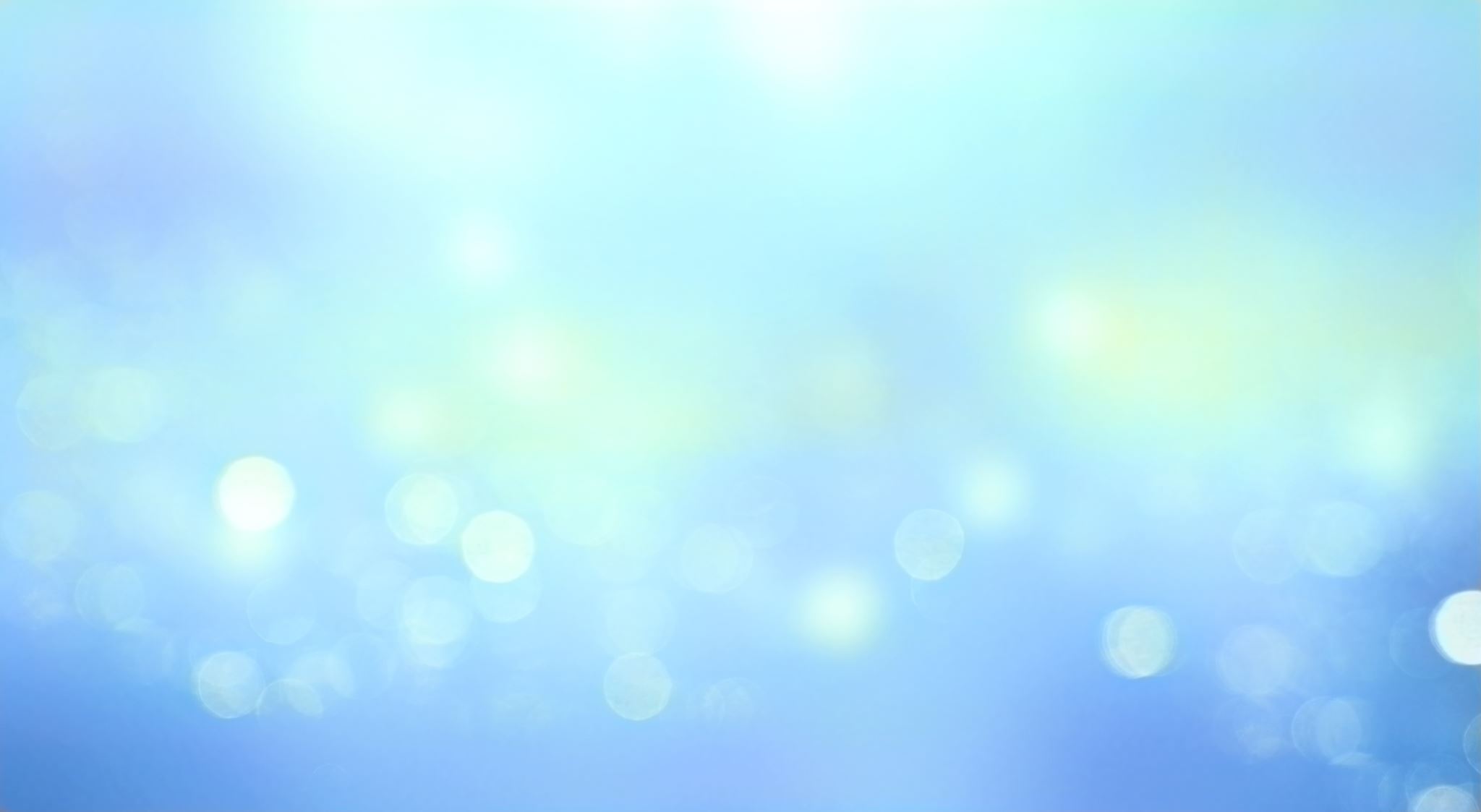 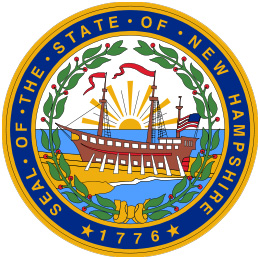 Bureau of Child Development and Head Start Collaboration
Jessie Davis, Bureau Chief
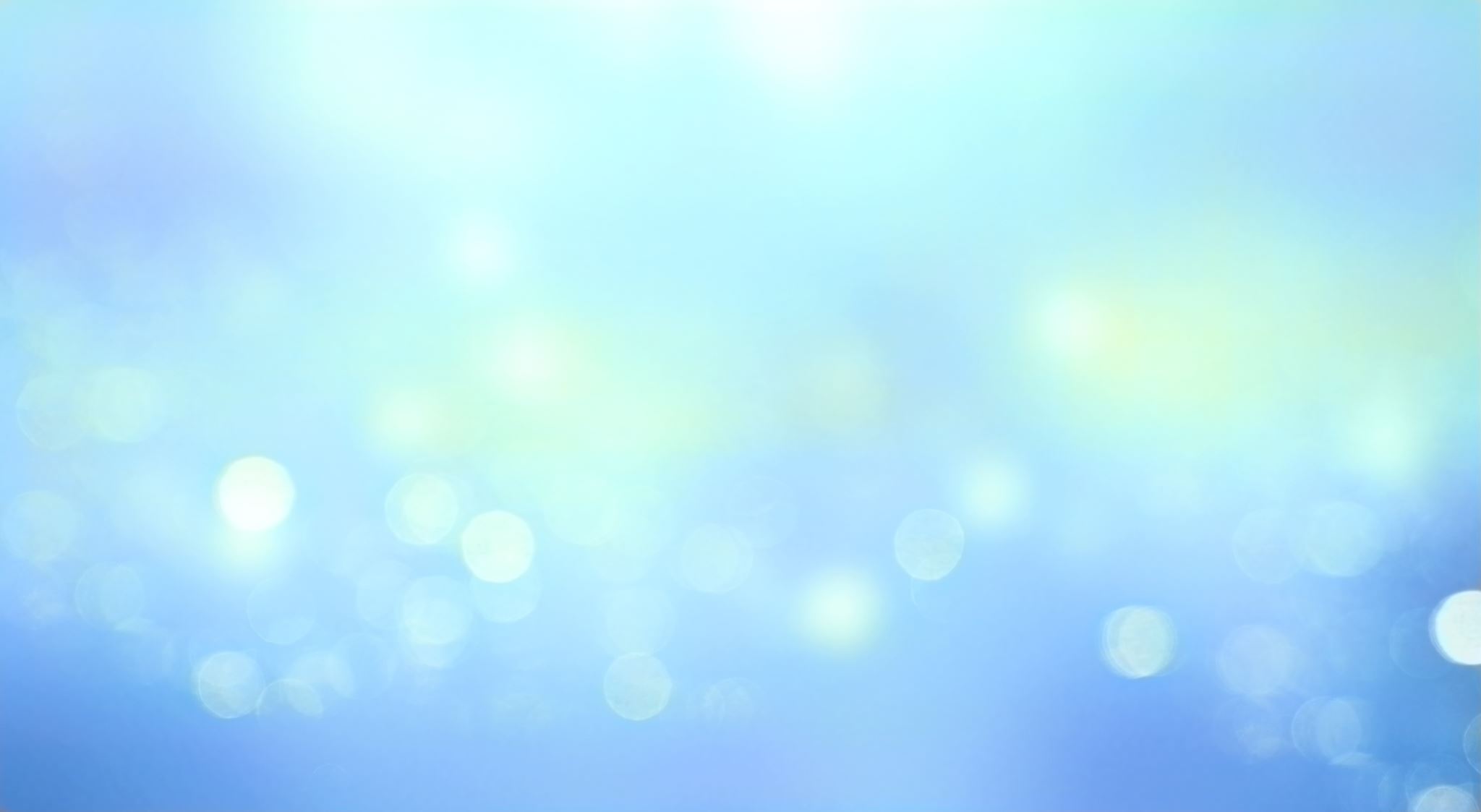 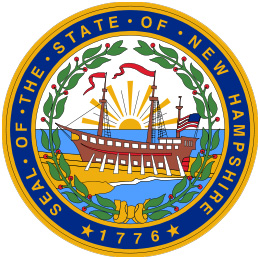 Bureau of Child Care Licensing
Melissa Clement, Bureau Chief
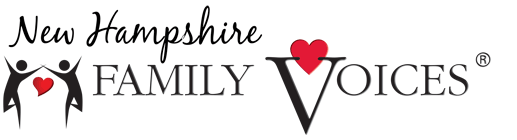 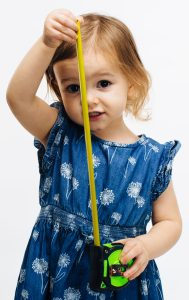 Audrey Gerkin, M.Ed


Systems of Care Specialist

NH DHHS | Division of LTSS

Bureau for Family Centered Services

Office: 603-271-7267

Fax: 603-271-4902

Audrey.F.Gerkin@dhhs.nh.gov
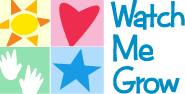 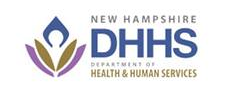 NH Get the Lead Out of Drinking Water Program
New Hampshire Child Care Advisory Council
June 13, 2024
Laurie R. Rardin
Environmental Health Coordinator
Environmental Public Health Tracking 
NH Division of Public Health Services
laurie.r.rardin@dhhs.nh.gov │ 603-271-0357
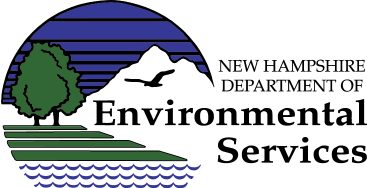 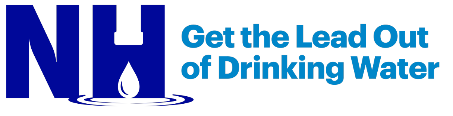 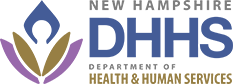 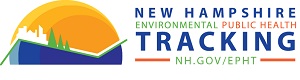 10
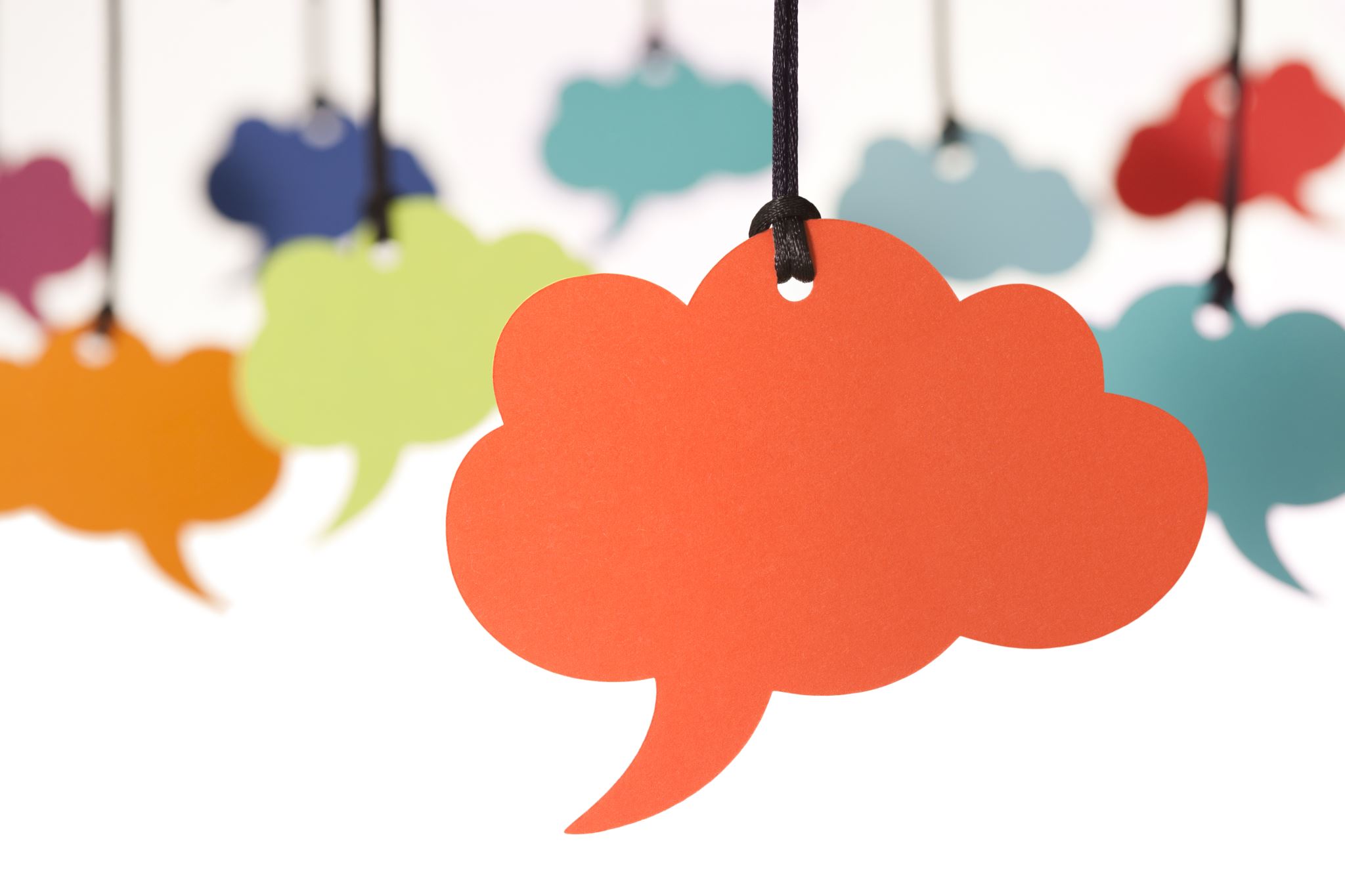 Public Announcements
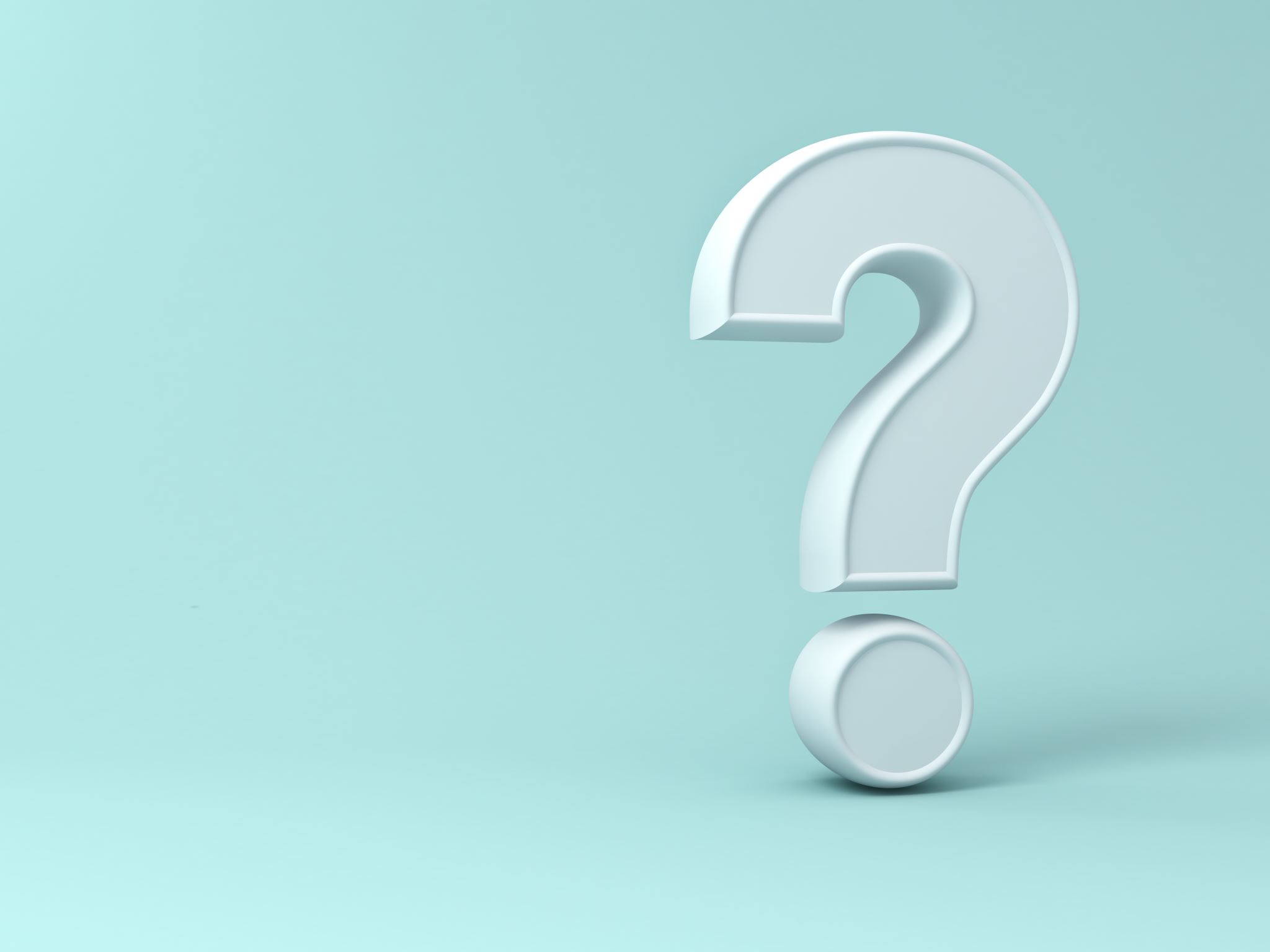 Questions?
Child Care Advisory Council Contact Information

Chair- Marianne Barter  mariannebarter@gmail.com

Vice Chair- Lynn Ouellette
louellette@nelliestreehouse.com

Secretary- Jackie Firmin
jackie@nhaeyc.info

Director- Shannon Tremblay shannontremblay98@gmail.com
stremblay@nhccac.org


Questions, Comments, Concerns ALWAYS welcome!
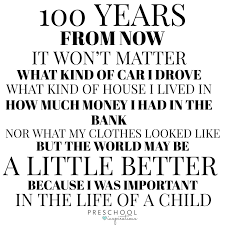